Развитие  речи детей с использованием мнемотехники.
Подготовила:
         учитель-логопед:
                                Киселева Анна Александровна


Любим  2014
Что такое мнемотехника
Мнемотехника (в переводе) с греч.-это система различных приёмов, облегчающих запоминание и увеличивающих объём памяти, сохранение и воспроизведение информации  с использованием символов и схем.
Значение применения мнемотехники
достаточно хорошее развитие   связной речи;
развитие основных психических процессов: памяти (зрительной и слуховой), внимания, образного мышления;
развитие логического мышления (при преобразовании абстрактных символов в образы);
развитие мелкой моторики рук при частичном или полном графическом воспроизведении самим ребёнком.
Как   работать  с мнемотехникой?
Прочитайте ребёнку любое стихотворение, загадку, пословицу, поговорку, небольшой рассказ, сказку, тот текст, который нужно запомнить.
Разбиваем текст по смыслу и рисуем для каждого кусочка свою картинку. При этом решаем вместе с ребенком, как обозначить то или иное слово (развиваем его мышление и связную речь). Чаще задавайте вопросы: «Как?», «Почему так обозначим?», «Объясни свой выбор!»
Учитываем, что картинки должен рисовать Сам ребенок для того, чтобы лучше запомнить.
Отвлеките малыша минут на 5, а потом попросите его повторить текст только глядя на картинки, вспоминая, что они значат.
Похвалите и поправьте. Если были ошибки. Попробуйте повторить еще раз текст!
Не напрягайте ребенка сильно. Для одного раза достаточно одного стихотворения или потешки. Лучше идти от простого к сложному.
Примеры работы с мнемотехникой.
Закрепляем порядок процессов умывания, одевания .
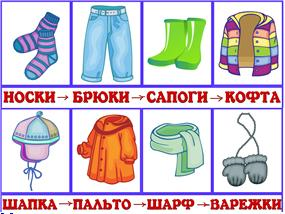 Запоминаем стихотворение.
Самокат я сам катаю,встану сам, сам разгоню.Ну, а если сам сломаю,сам его и починю.
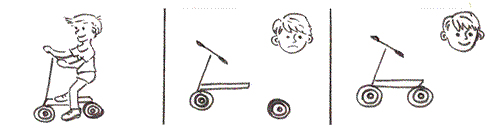 Жили у бабуси два весѐлых гуся.Один белый, другой серый, два весѐлых гуся.Мыли гуси лапки в луже у канавки,Один белый, другой серый спрятались в канавке.Вот кричит бабуся: «Ой, пропали гуси!Один белый, другой серый, гуси мои, гуси!»Выходили гуси, кланялись бабусе.Один белый, другой серый, кланялись бабусе.
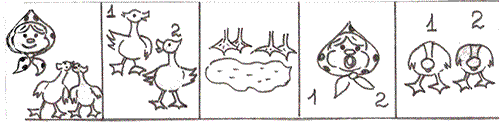 Закрепляем произношение звуков, запоминая чистоговорки.ША-ША-ША – наша Даша хороша,ШИ-ШИ-ШИ- Миша и Маша – малыши,ШЕ-ШЕ-ШЕ- мыши в шалаше,ШО-ШО-ШО- говорю я хорошо!
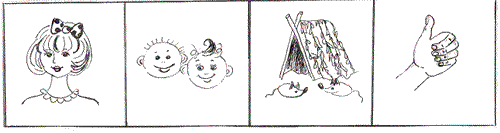 ЖИ-ЖИ-ЖИ – влесу живут ежи,ЖА-ЖА-ЖА- есть иголки у ежа,ЖУ-ЖУ-ЖУ-  я к ежу подхожу,ЖЕ-ЖЕ-ЖЕ- ёжик в норке уже!
Составляем и запоминаем описательный рассказ «Зима»Наступила зима. Зимой по небу ходят серые тучи и часто идет снег. Дует сильный. Холодный ветер. Зимой солнышко греет не очень сильно. Зимой часто бывает мороз. Он рисует на окнах красивые узоры. Люди носят теплую одежду6 шапки, варежки, шубы и валенки. Дети зимой очень любят лепить снеговиков, кататься на санках и лыжах. Зимой бывает самый радостный праздник – Новый год!
Запоминаем сказки. «Теремок»
Спасибо за внимание!
Информационные источники
festival.1september.ru
ladikostousova.ucoz.com/dok/rabota_s_mnemodorozka